LeberGalle
Leber und Galle
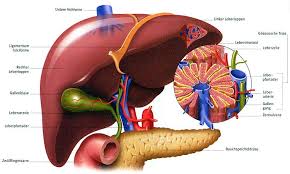 Leber und Galle
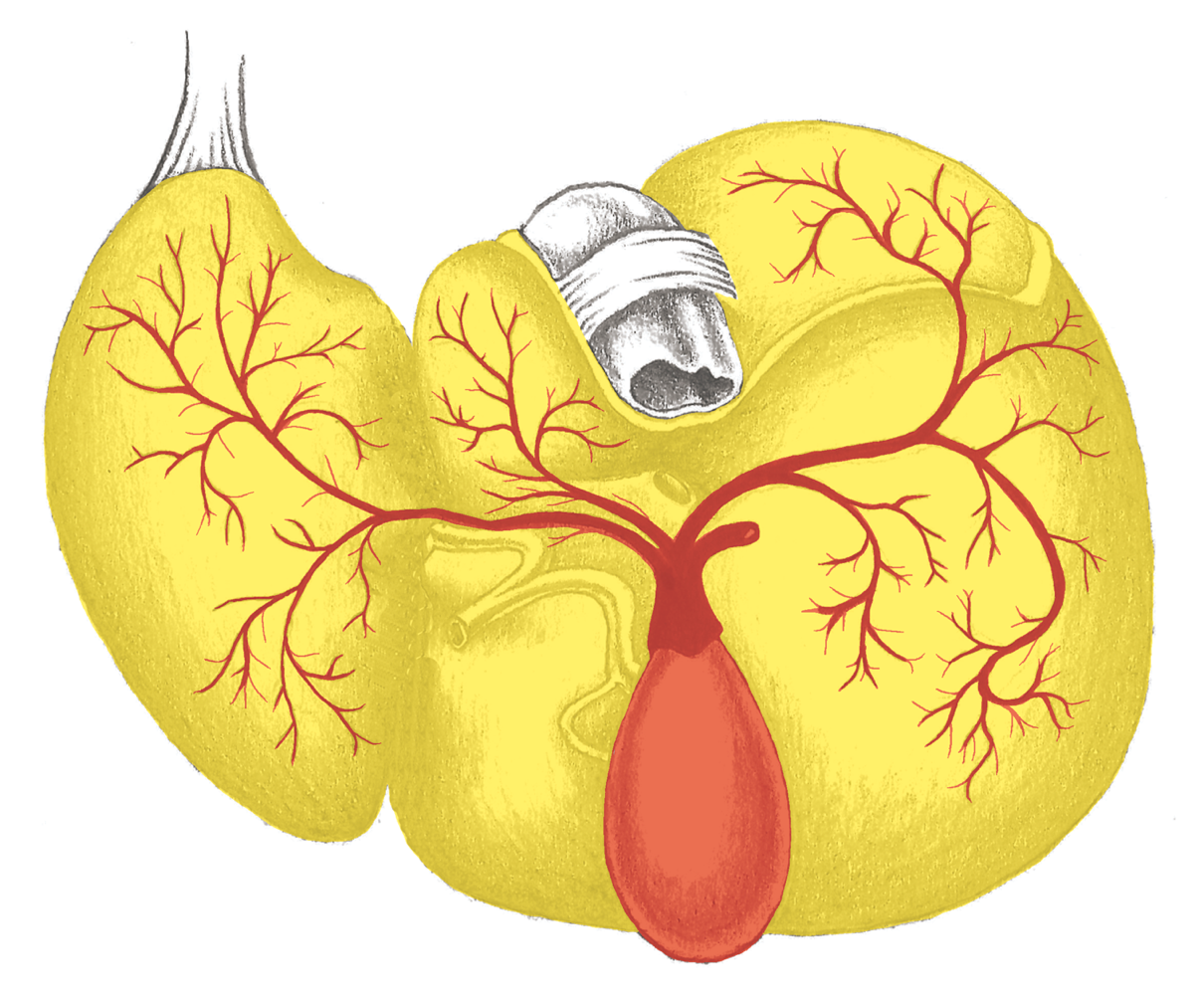 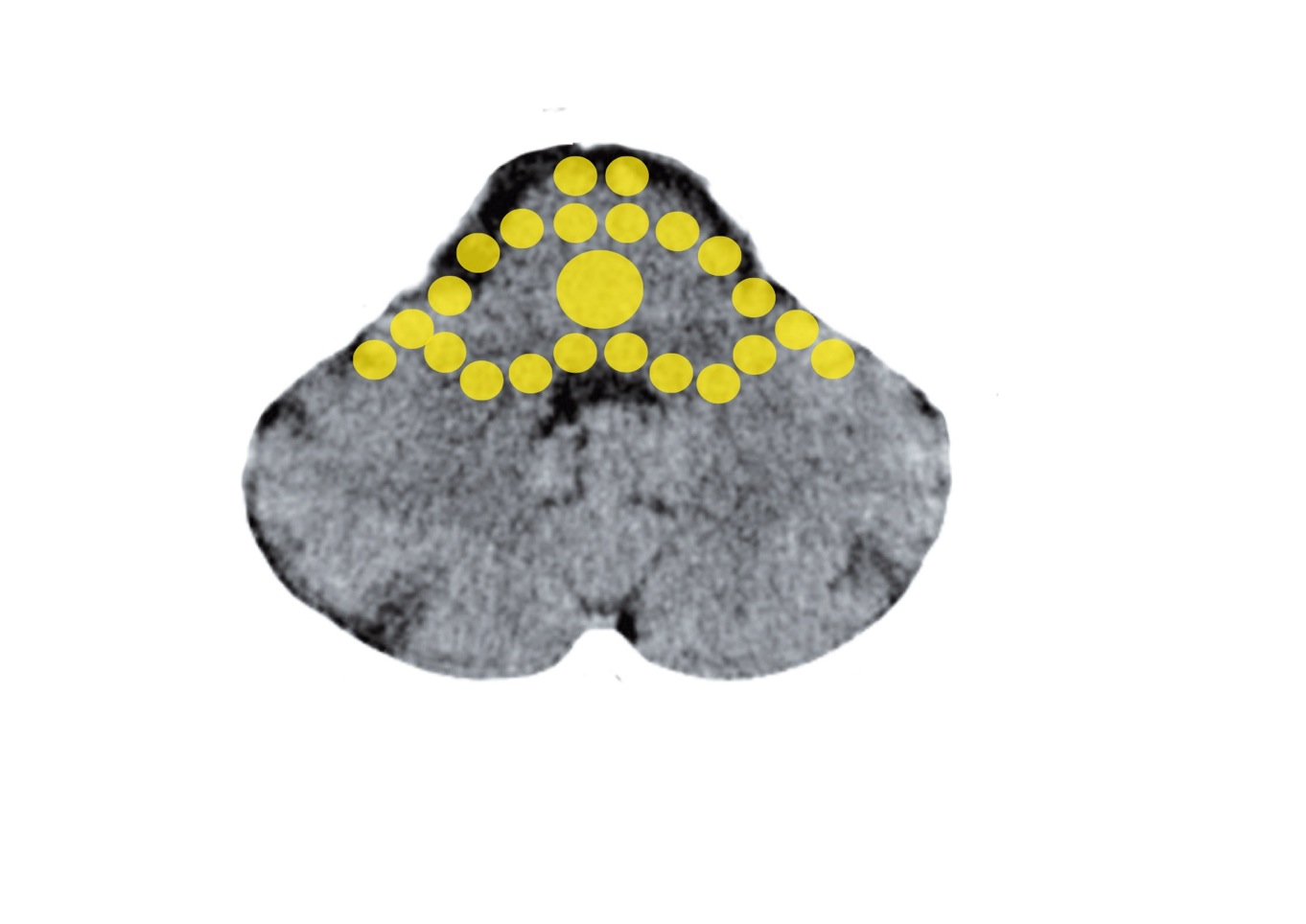 Stammhirn – Lebergrundgewebe (Parenchym)
Mittelohr und Tuba eustachii - Stammhirn
Großhirnrinde – Gallengänge
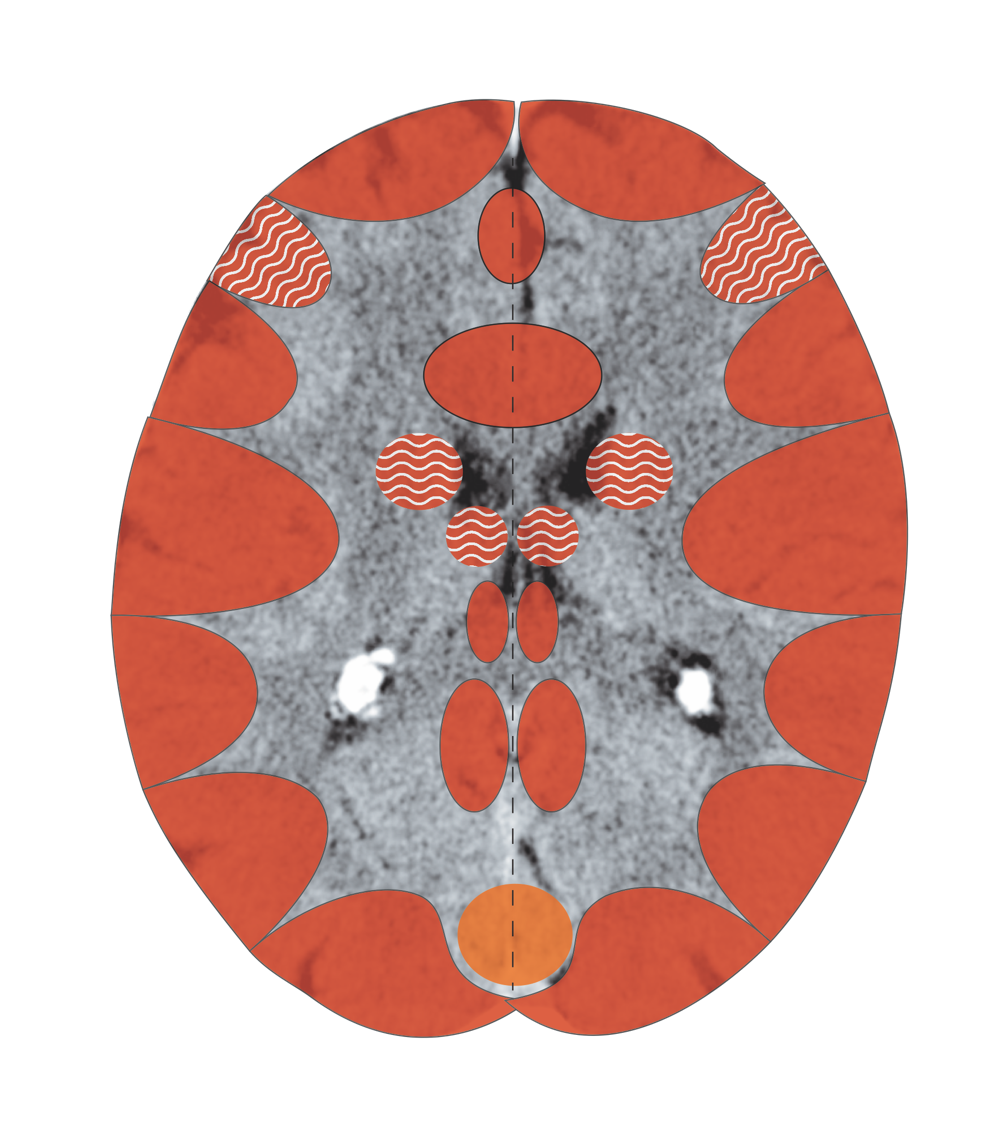 Leber - Entoderm
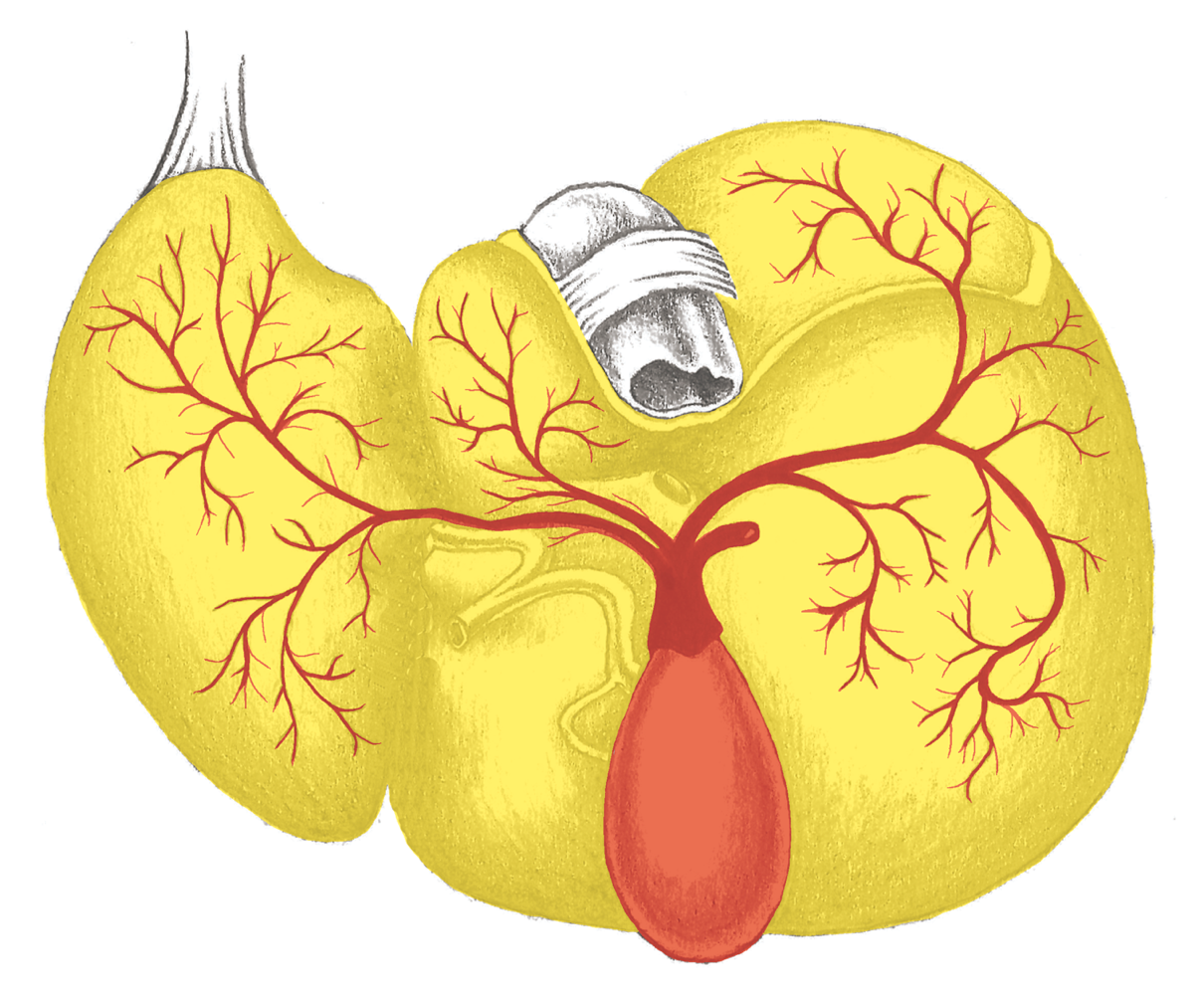 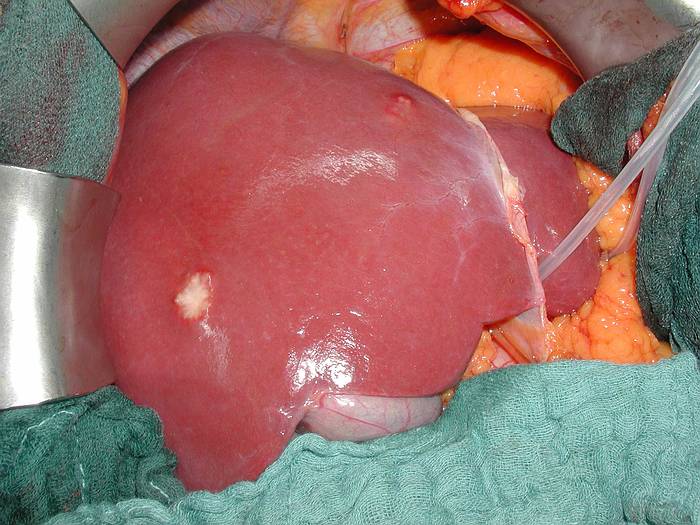 Leber mit kleiner Vernarbung
Leber – Schwellung - Parenchym
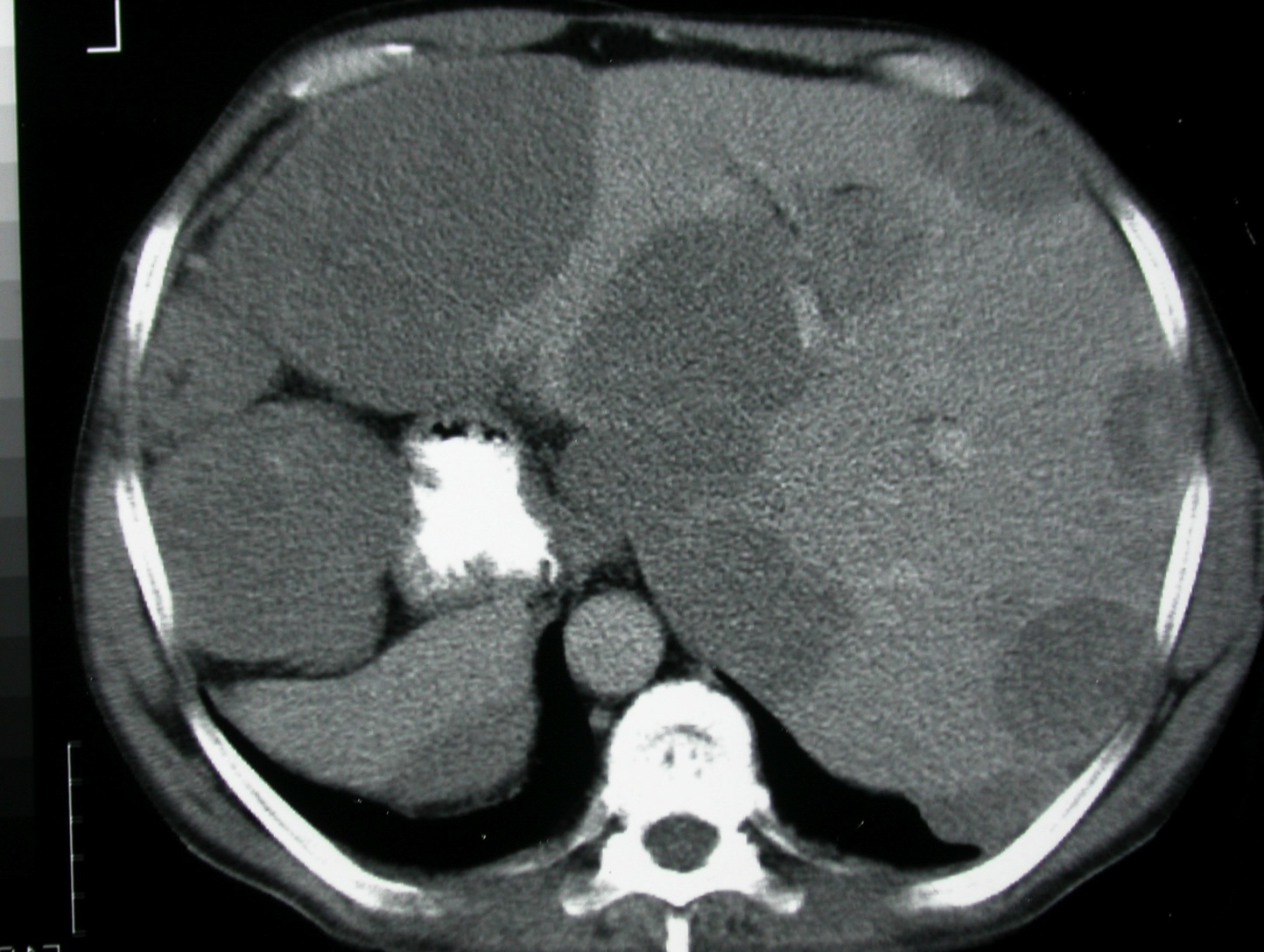 Leberparenchym – Rundherde
Gallengänge - Ektoderm
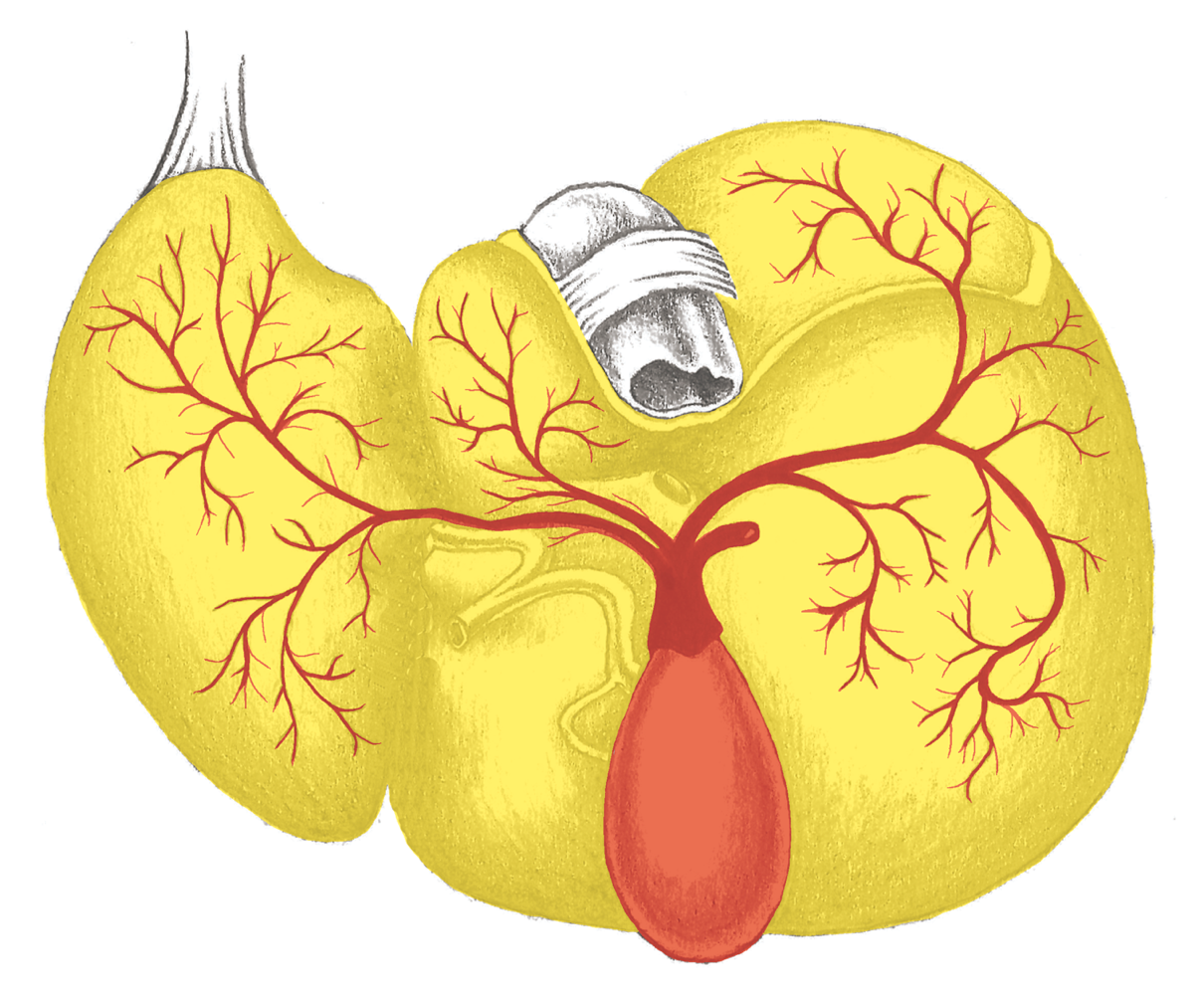 Leber-Gallengänge – Gelbsucht - Ikterus
Leberhistologie – „Virushepatitis“
Quelle: Pschyrembel